B2W2N-Way Concurrent Communication for IoT Devices
Paper Presentation
Kai Huang
1
Key Idea
Enables BLE to WiFi transmission while concurrently support original WiFi to WiFi and BLE to BLE communication among multiple WiFi and BLE devices.
2
Introduction
Increasing number of IoT devices

The need for a Gateway between BLE and WiFi devices

This paper presets B2W2, a novel communication framework that enables N-way concurrent communication among WiFi and BLE devices.

Enables BLE to WiFi while concurrently support original WiFi to WiFi and BLE to BLE communication among multiple WiFi and BLE devices.
3
Abstract
4
Design Challenges 1
Send message from BLE to WiFi with concurrent transmission of BLE to BLE and WiFi to WiFi

Totally different physical layer and bandwidth
Different protocol
BLE-BLE communication has to follow FCC

Solution: novel modulation scheme.
5
Design Challenges 2
Demodulate message from BLE to WiFi under noisy environment accurately

Demodulate message from BLE-WiFi utilizes CSI (Channel state information)
CSI is designed to capture change of channel status
6
Design Challenges 3
Enable N-way concurrent communication among WiFi and BLE devices

Scalability issue

Solution: N-way concurrent communication design
7
Design Overview
8
Design Overview
BLE side
DAFSK converter (discrete amplitude and frequency-shift keying
Modulate M B2W message on top of original B2B messages

WiFi receiver side
CSI extractor and demodulator
9
Modulation @ BLE  - DAFSK converter
WiFi device can detect M b2w message by monitoring change of BLE’s transmission power levels.

Packet length and packet interval are not feasible for use for modulation, leaving only the power level as the only variable we can use.
BLE devices generally have 8 to 32 levels of transmission power
Use Pulse-Amplitude Modulation or Amplitude-Shift Keying is not best option due to attenuation and interference 
Use a technique similar to Frequency-Shift Keying
10
Modulation @ BLE  - DAFSK converter
11
Modulation @ BLE  - Symbol Mapper
Problem introduced by Frequency Hopping (for interference avoidance)

Create FIFO for each channel
Map transmission power levels to BLE packets
12
Modulation @ BLE  - Symbol Mapper
13
Demodulation @ WiFi
Extract CSI

Matrix averaging

Reconstruct magnitude

Parallel to serial conversion
14
N-way concurrent communication
Extract CSI

Matrix averaging
Reconstruct magnitude
Parallel to serial conversion
15
Evaluation
The authors have implemented a N-way B2W2 prototype using a RF testbed and multiple BLE devices
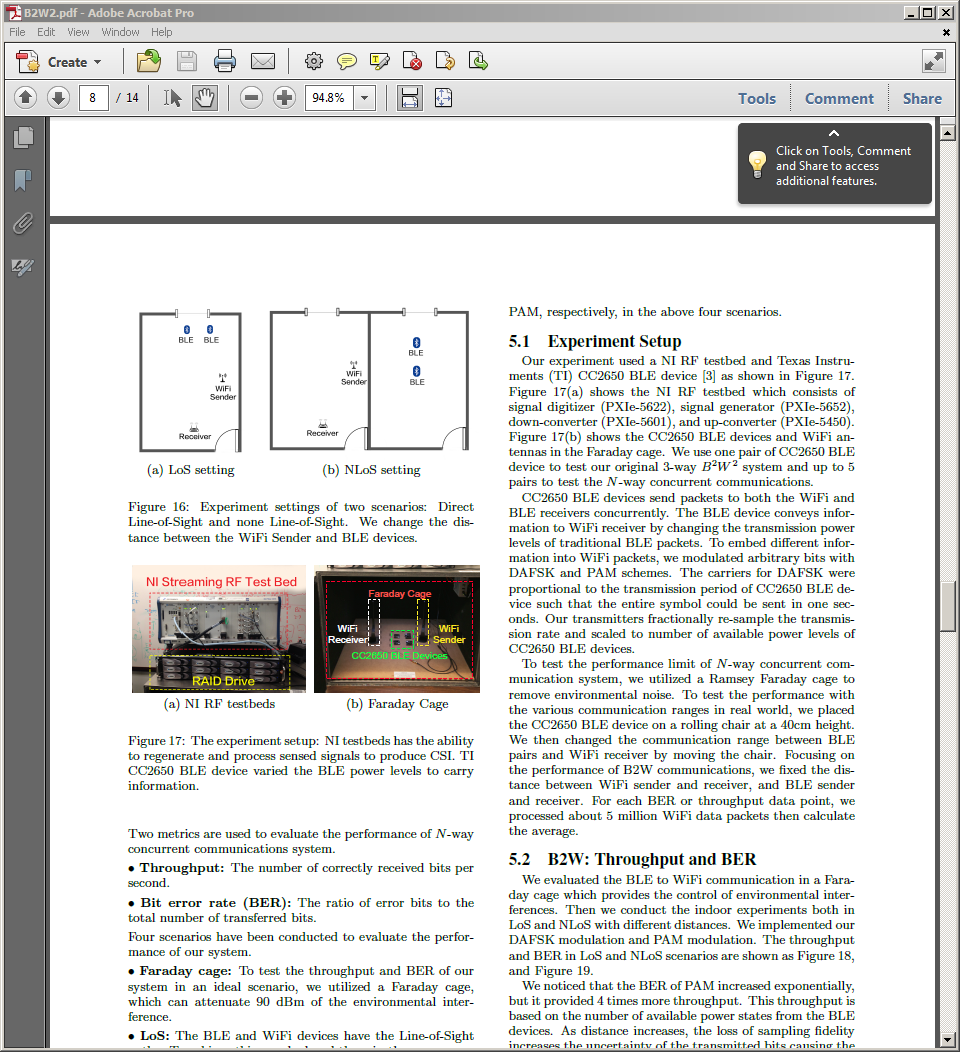 16
Evaluation
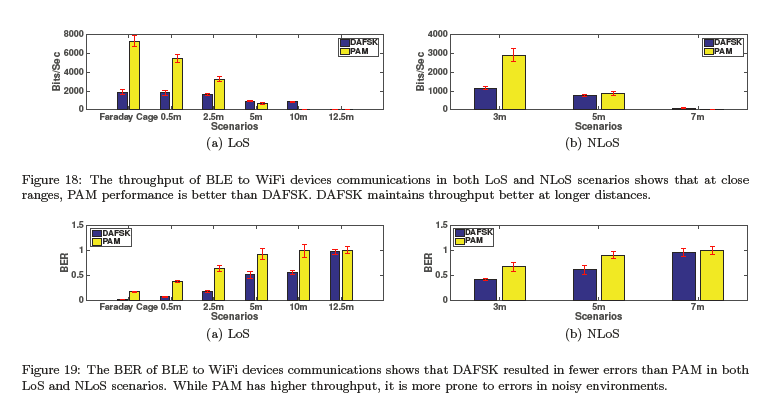 17
Evaluation
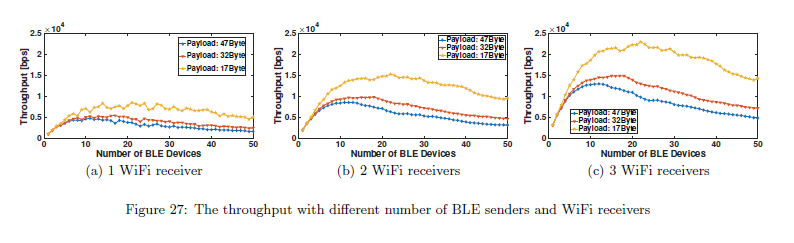 18
Equalization
The authors discovered that the bit error rate (BER) of W2W  increases due to the presence of BLE transmission

The authors managed to reduce BER by multiplying an invers phased BLE signal and use the correlation between neighboring CSI value to compensate the change in vector distance.
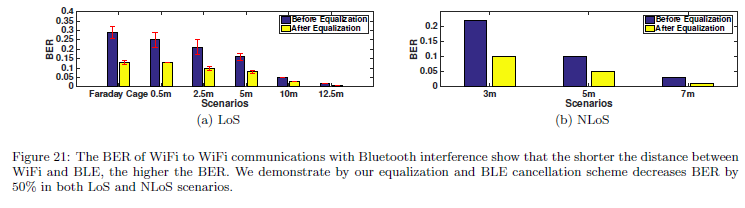 19
Equalization
BLE transmission can increase the BER (bit error rate) of W2W transmission. To overcome this, the author multiply an inverse phased BLE signal and compensate the change in vector distance using the correlation between neighboring CSI value, therefore reducing the BER.
20
Conclusion
This paper introduced an N-way concurrent communication framework which can concurrently conduct WiFi to WiFi, BLE to WiFi and BLE to BLE
21
Thoughts
This paper presents a novel framework that enables BLE to WiFi transmission without affecting existing BLE and WiFi communication protocols.
What can we do differently if we were to re-design the BLE protocol with compatibility to WiFi receiver in mind, without sacrificing performance?
22
Thank you!
23